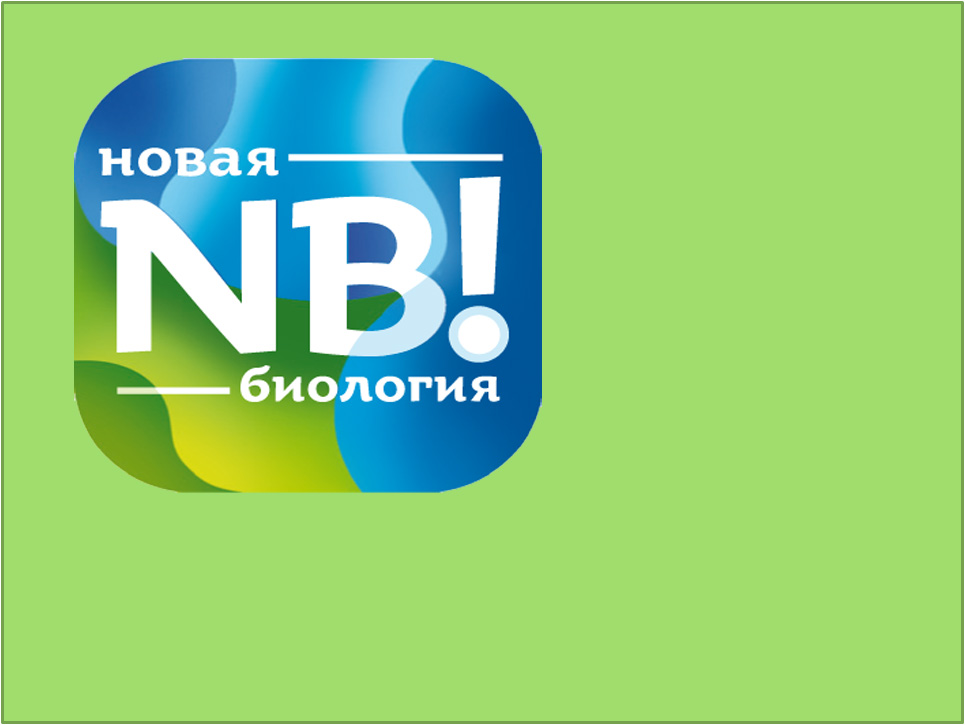 ФГОС
Руководство -рабочая тетрадь как ресурс ученика и учителя
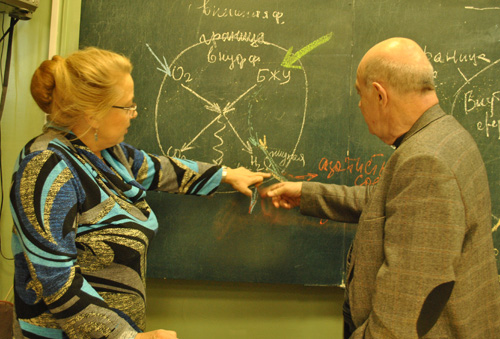 Канд. психологических наук
Е.В.Чудинова и А.А.Егорова
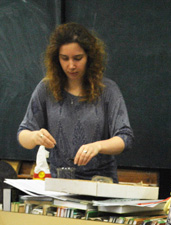 Канд. педагогических наук
Г.И Лернер
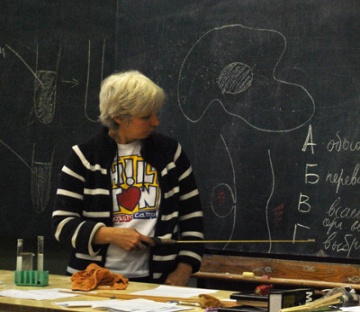 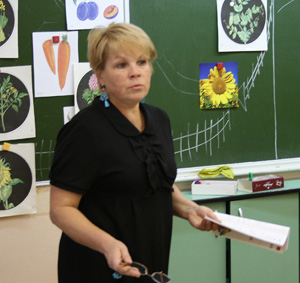 Учитель биологии  СОШ № 135 О.А.Красных, Пермь
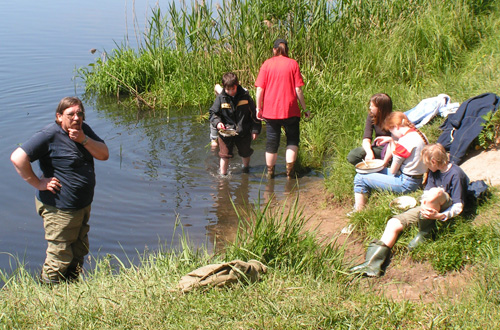 Учителя биологии  ГБОУ гимназии  № 1567 В.Е.Зайцева, Д.И.Минкин,
Москва
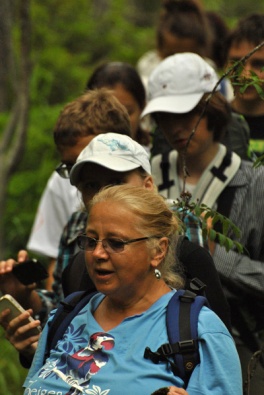 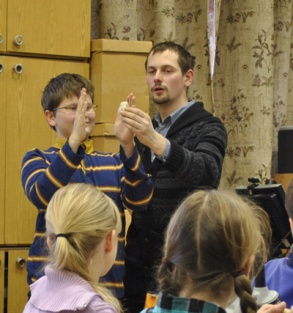 Учитель биологии  ГБОУ «Пятьдесят седьмая школа» А.А.Прокудин, Москва
Новая биология
Новое
содержание
Новые
формы
в основное школе (6-9) должно быть изучено ВСЁ существенное на доступном уровне
отказ от описательно-систематического подхода в построении курса
основа курса – учебные модели
саморазворачивающаяся логика
5 (6)
7
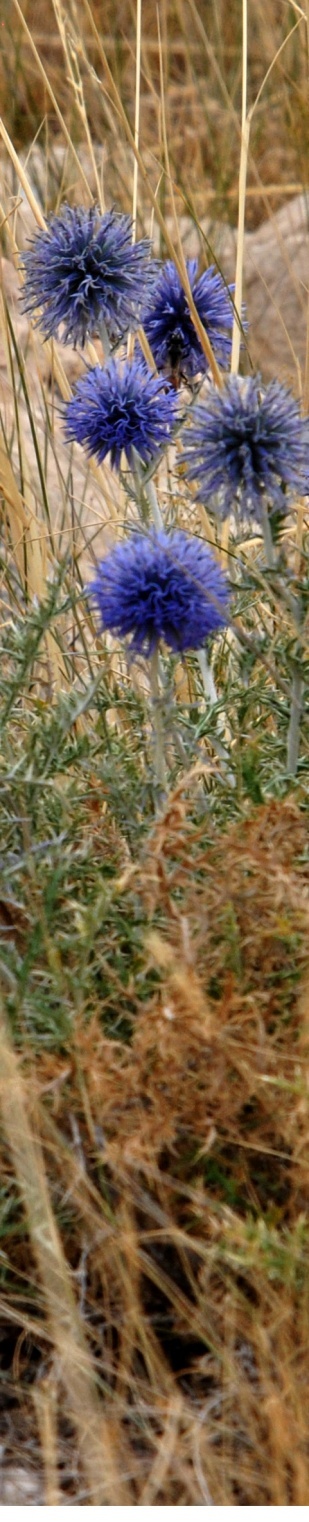 Введение 
в биологию
Понятие организма 
(растения)
6
Понятие организма 
(животные и человек)
7
Регуляция (управление) 
в живых системах
многообразие
8
Размножение 
и развитие
9
Теория эволюции
9
Экология
Мы предлагаем :
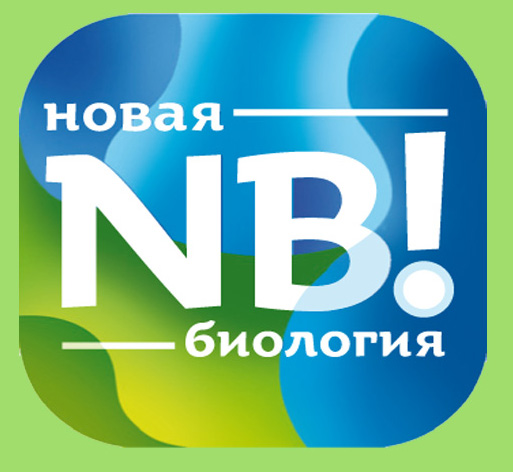 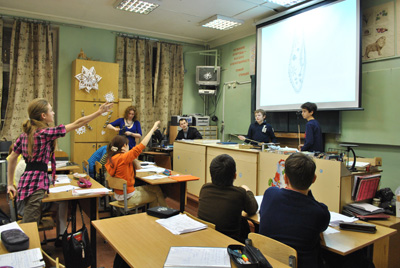 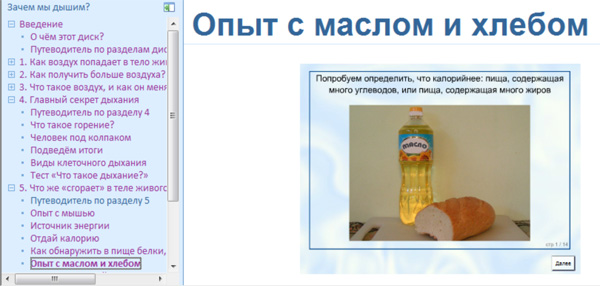 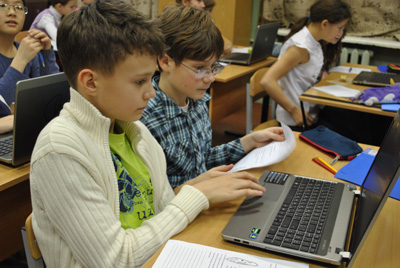 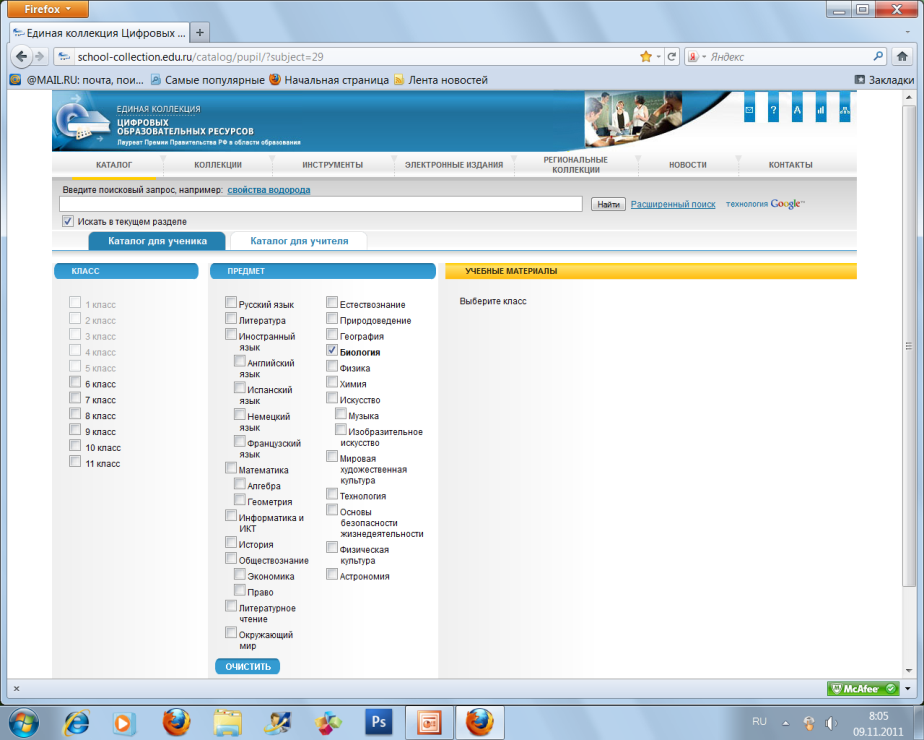 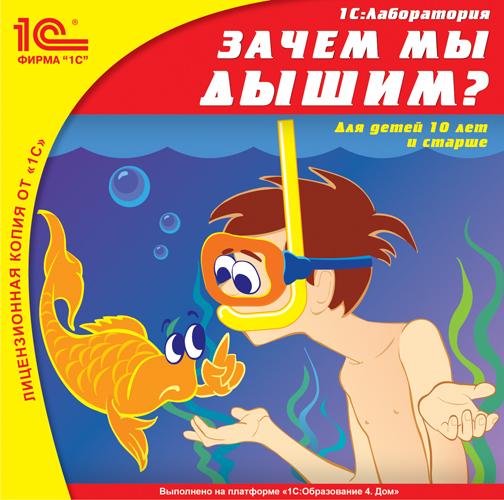 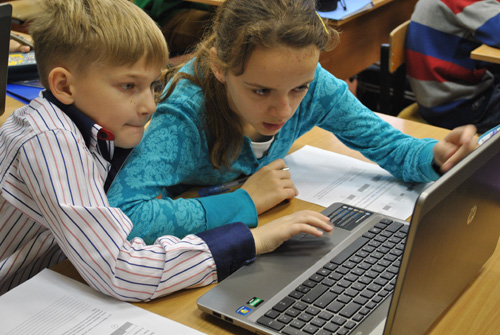 Цифровые ресурсы ученика и учителя
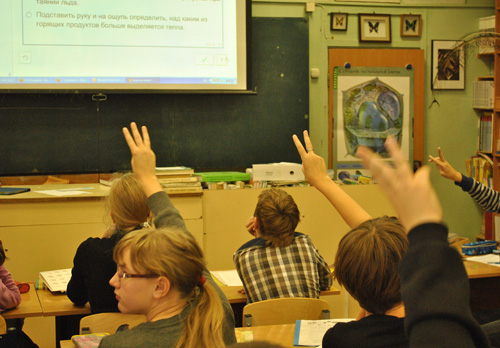 Рабочая тетрадь ученика
1. Прочитать обращение авторского коллектива вместе с учащимися на первом уроке.
2. Пусть ученики подчеркнут умения, которым могут научиться.
3. Выделят виды учебных работ, которые предстоит выполнить
С чего начинать учителю?
С чего начинать учителю?
Разделы  в каждой теме
Практикум по теме 1
1. Назовите основное содержание темы.
2. Какие упражнения по теме вы зададите на дом, а какие выполните в классе?
3. Назовите стр., где учащиеся смогут найти ответ
4. В словаре найдите термины, о которых пойдет речь в теме 1.
5. Какие УУД формируются с теме 1?
6. Просмотрите избранную главу к теме 1. Что могут узнать дети? Какие вопросы могут задать учителю?
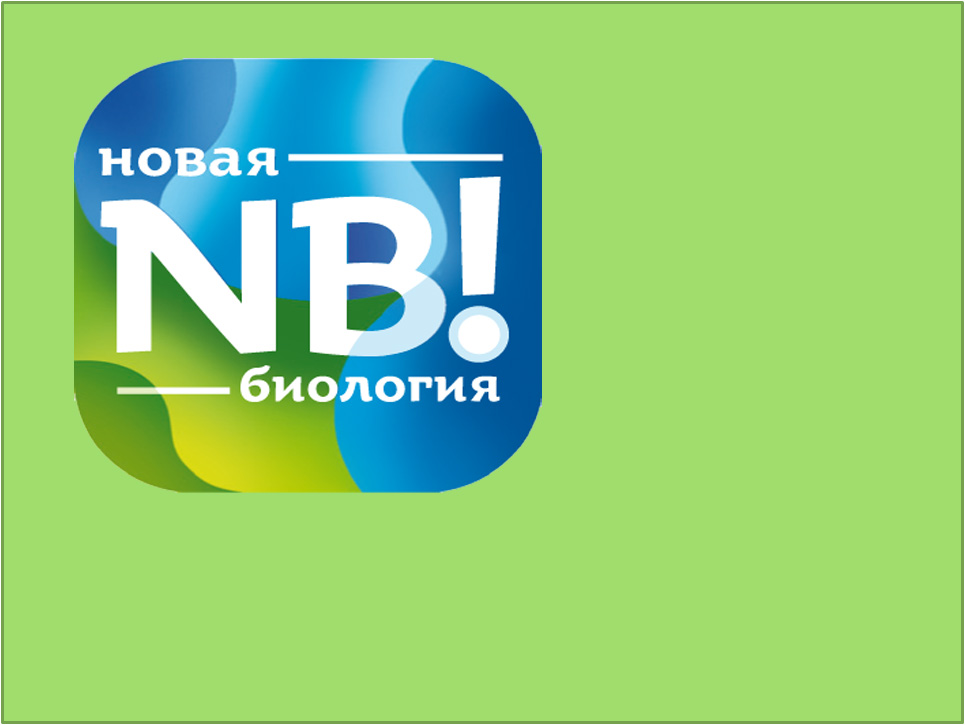 www.n-bio.ru
Спасибо за внимание!